Тайна двух фотографий:формирование навыков исторического исследования науроках истории
google.com
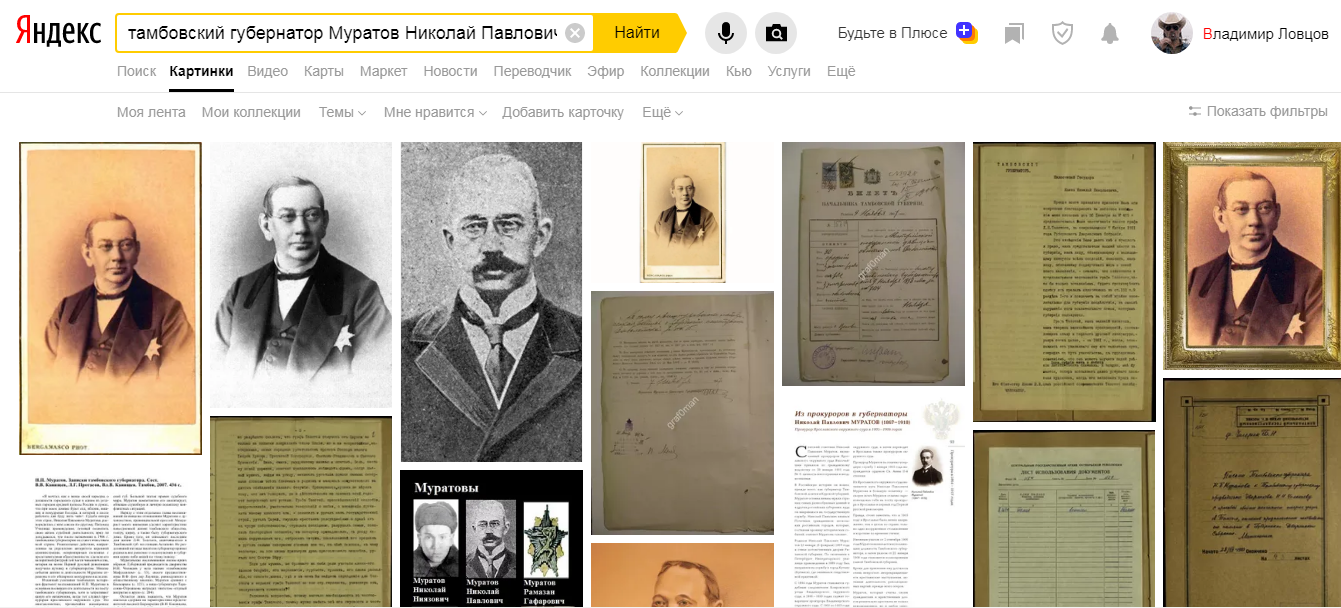 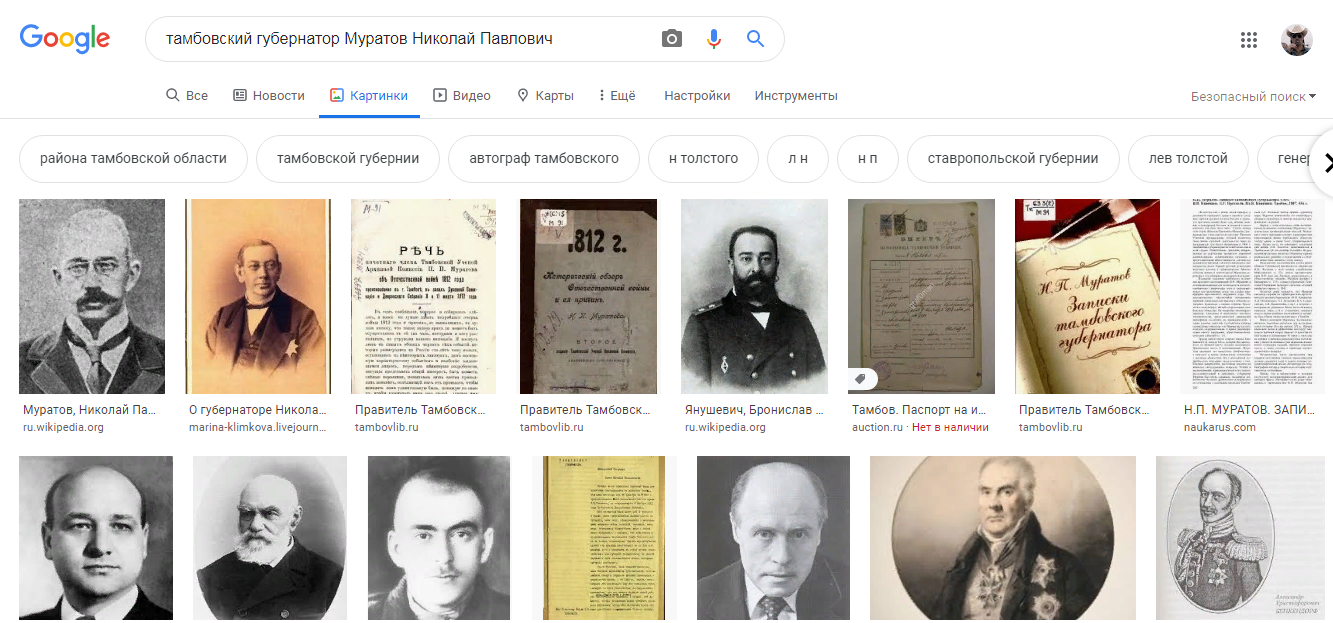 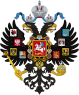 yandex.com
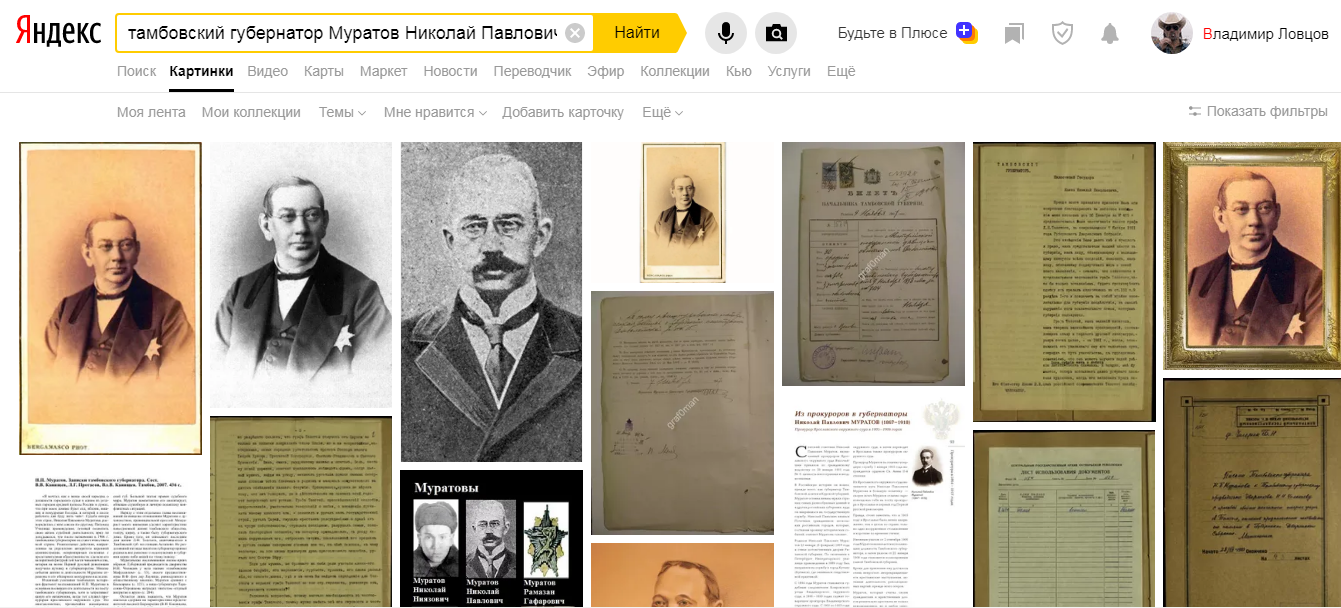 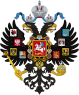 Варианты внешности
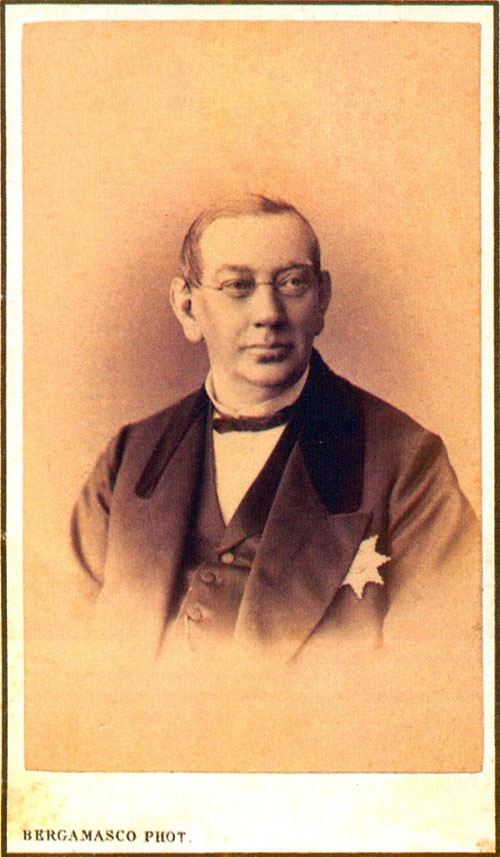 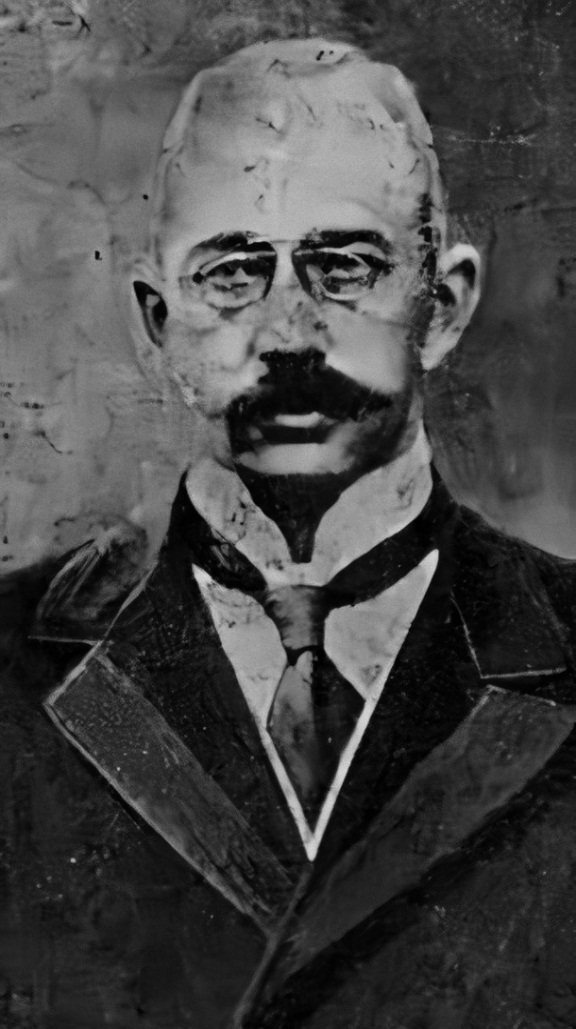 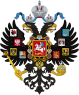 «Тамбовская старина»
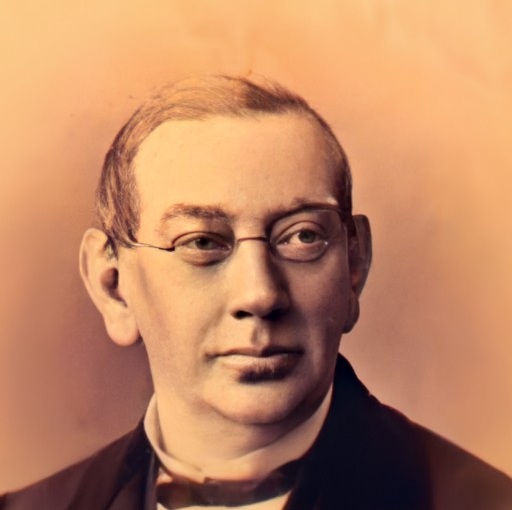 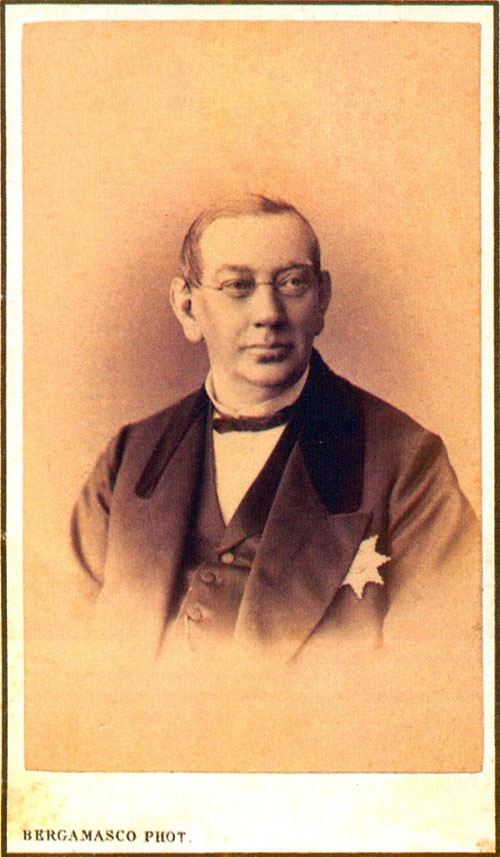 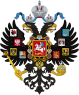 Орденская звезда
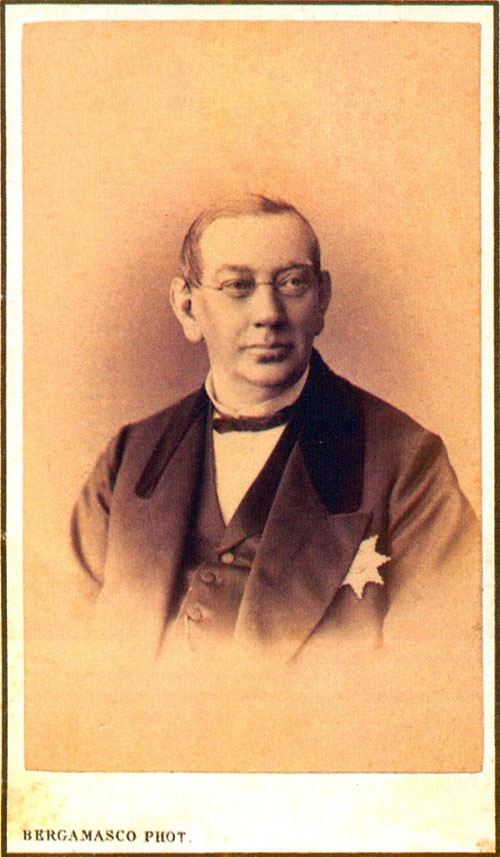 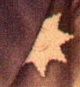 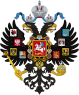 Что за орден?
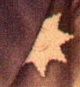 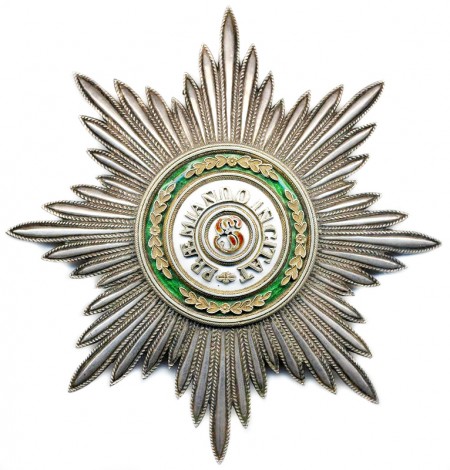 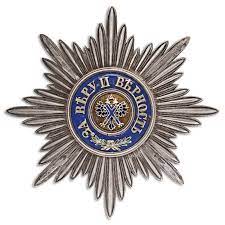 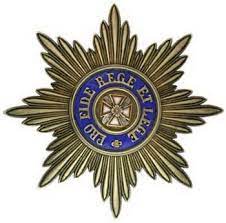 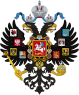 Фотостудия Карла Бергамаско
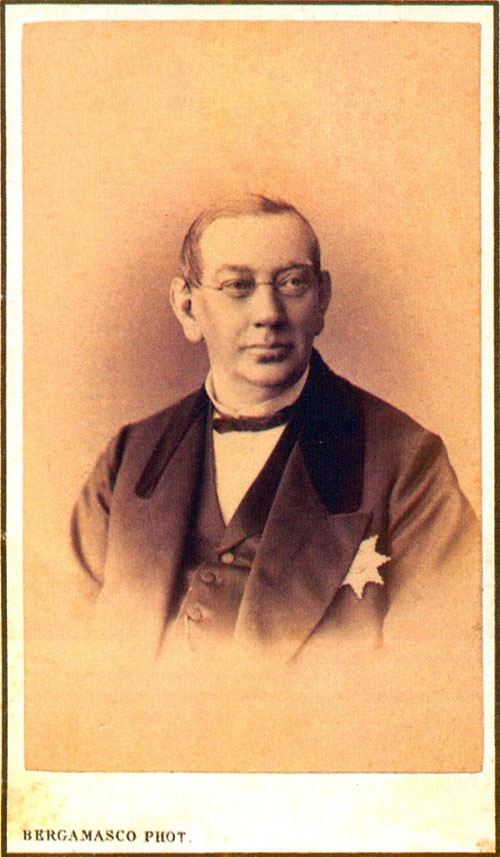 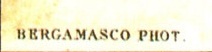 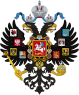 Работы Карла Бергамаско (1867)
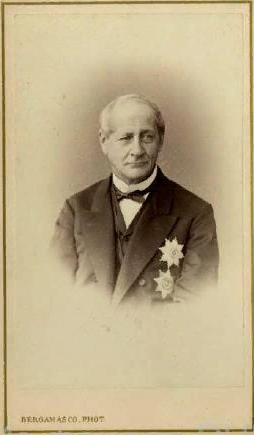 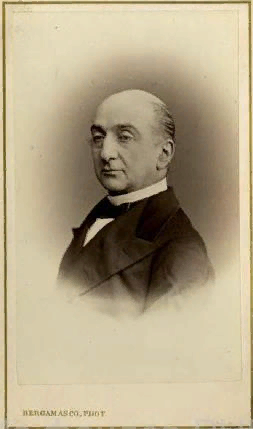 М.А. Корф
И.Д. Делянов
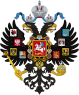 «Тамбовская старина»
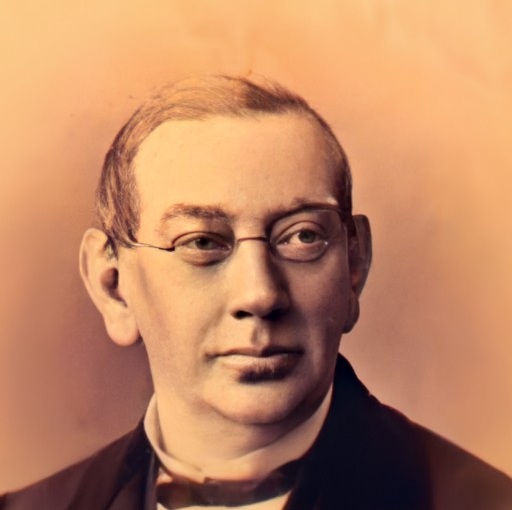 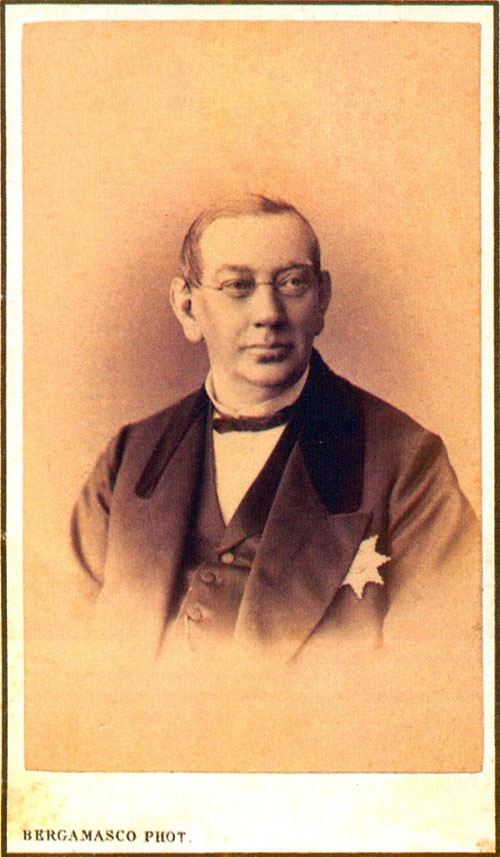 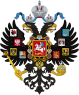 «Огонек»
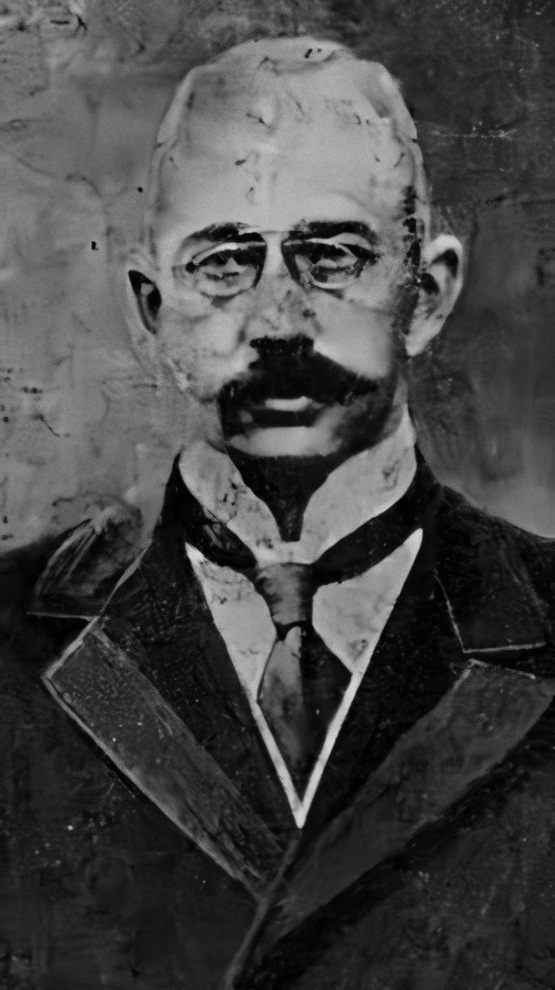 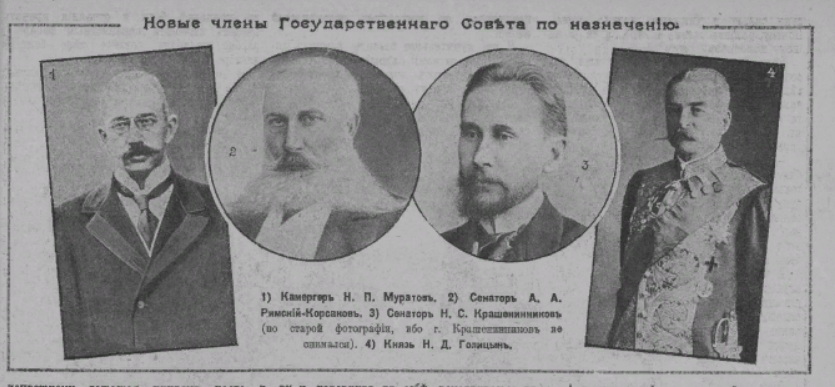 13  декабря 1915 года, №50
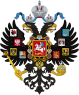 Центральный государственный архив кинофотодокументов Санкт-Петербурга
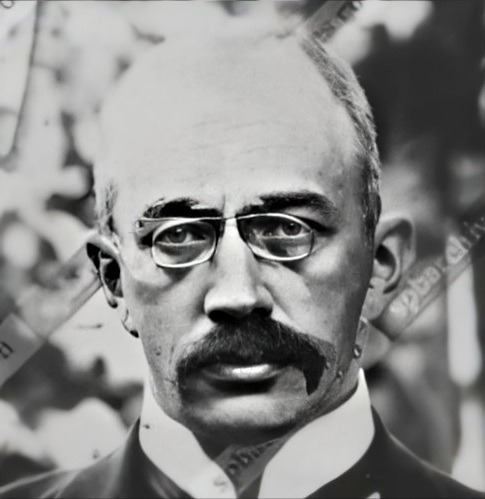 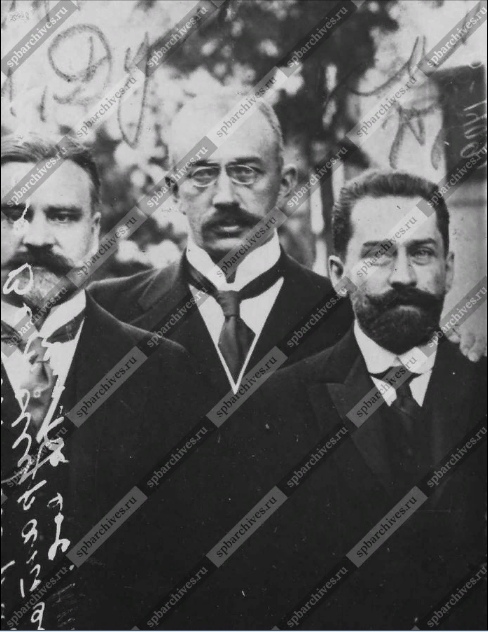 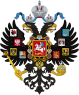 Варианты внешности
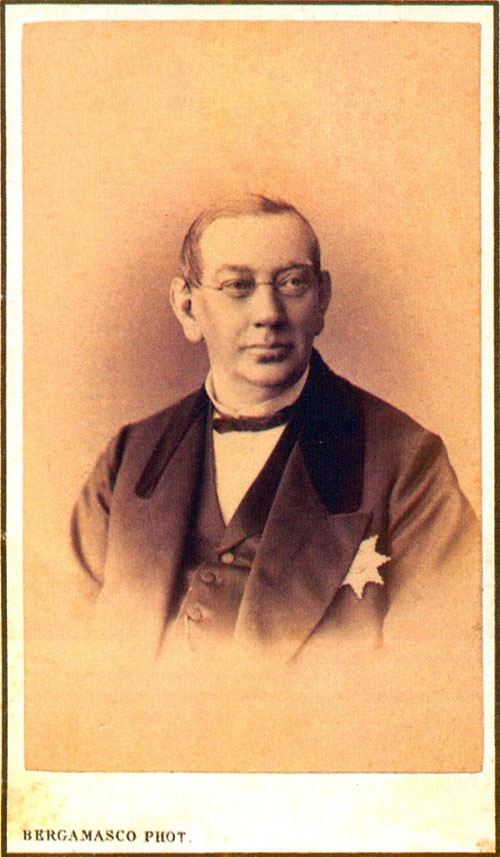 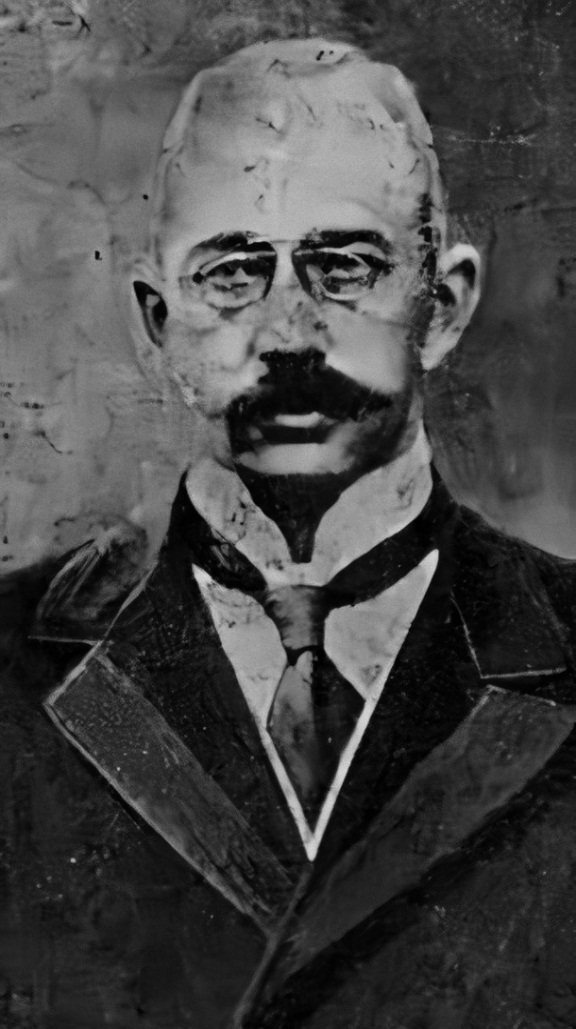 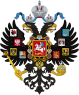 «Белый орел»
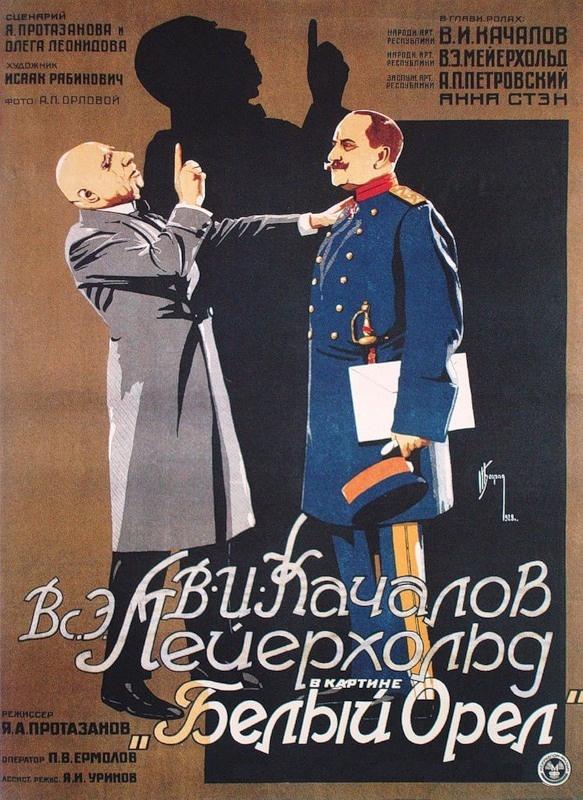 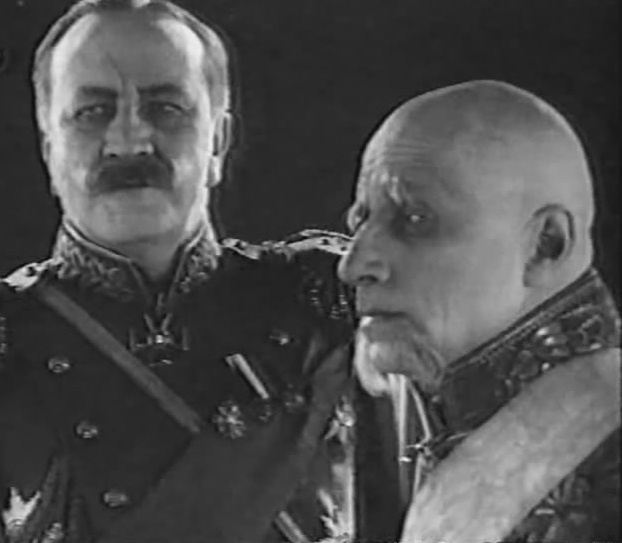 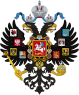 «Губернатор»
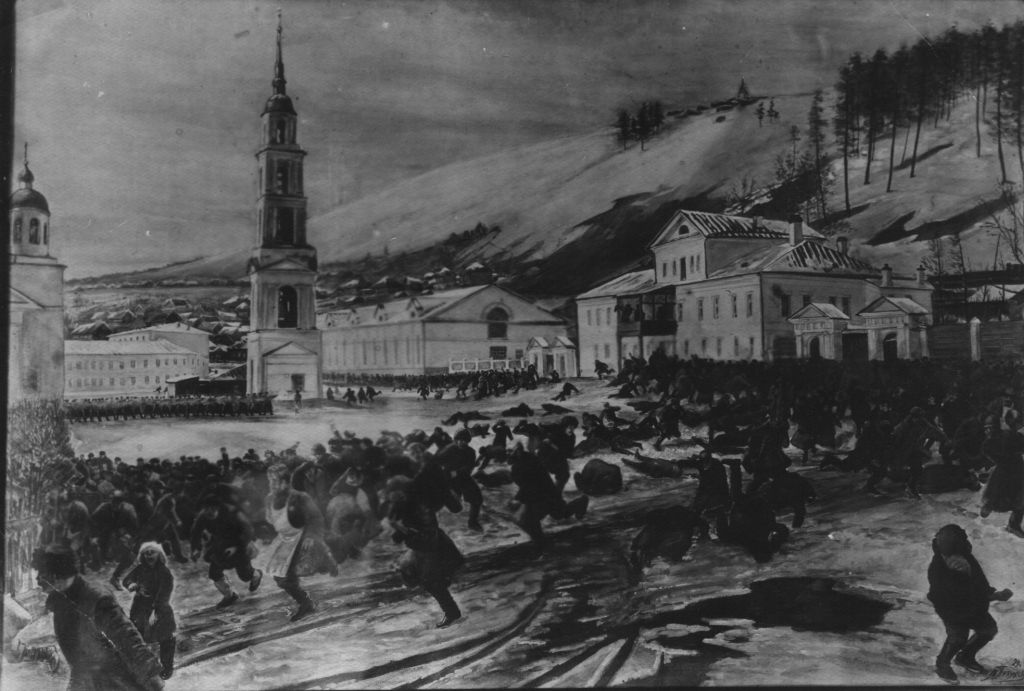 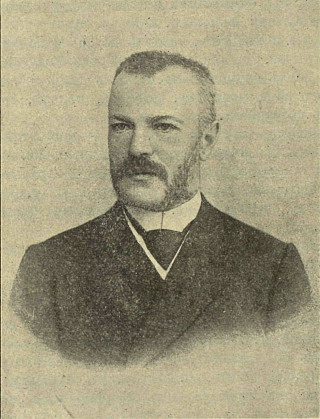 Расстрел демонстрации в Златоусте 13 марта 1903 г.
Н.М. Богданович
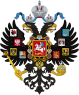 Н.П. Муратов в фильме «Белый орел»
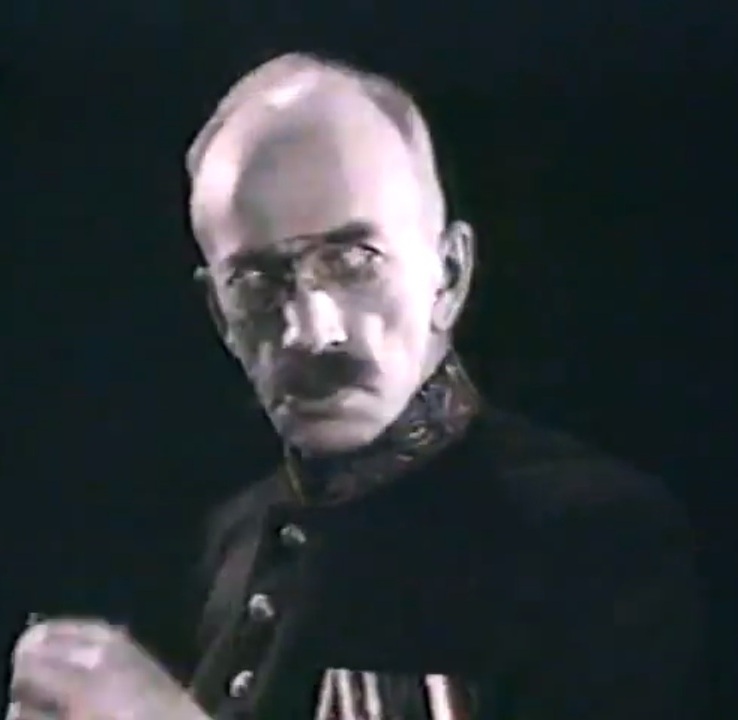 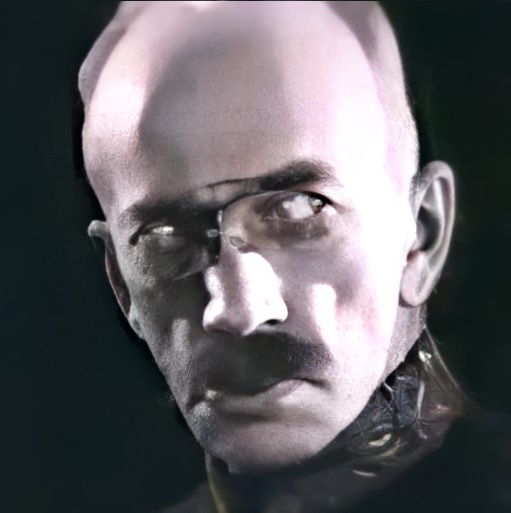 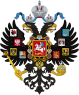 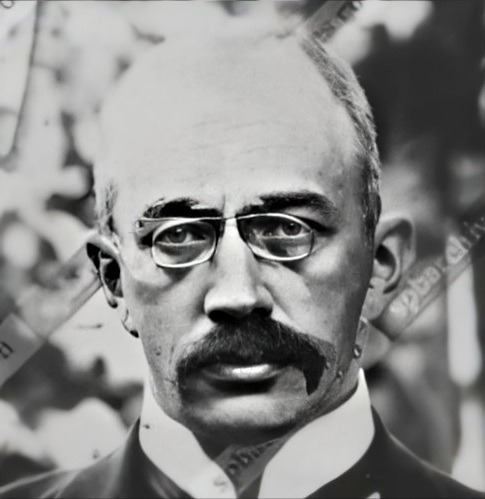 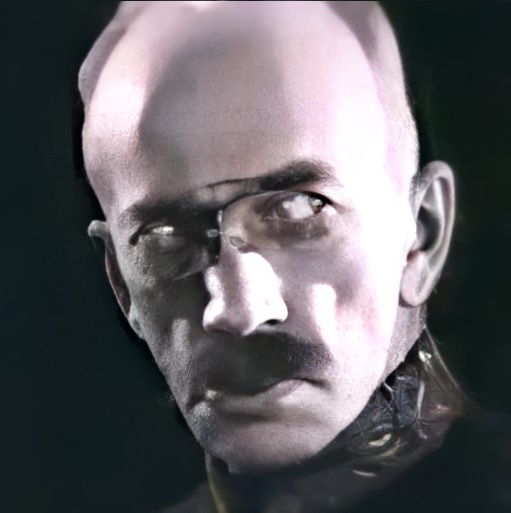 ЦГАКФФД СПб
«Белый орел»
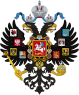